Czechy
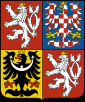 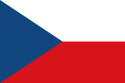 Położenie Czech
Informacje o Czechach
Stolica – Praga
Język – czeski
Waluta – korona czeska 
Wstąpienie do Unii Europejskiej – 4 maja 2004 r.
Powierzchnia - 78 866 km²
Ludność - 10 649 800
Kraj ten jest 4 razy mniejszy od Polski.
Najwyższym szczytem jest Śnieżka, 1602 m n.p. m.
Najdłuższą rzeką jest Łaba, 370 km
Atrakcje turystyczne w Czechach
Rynek Staromiejski w Pradze
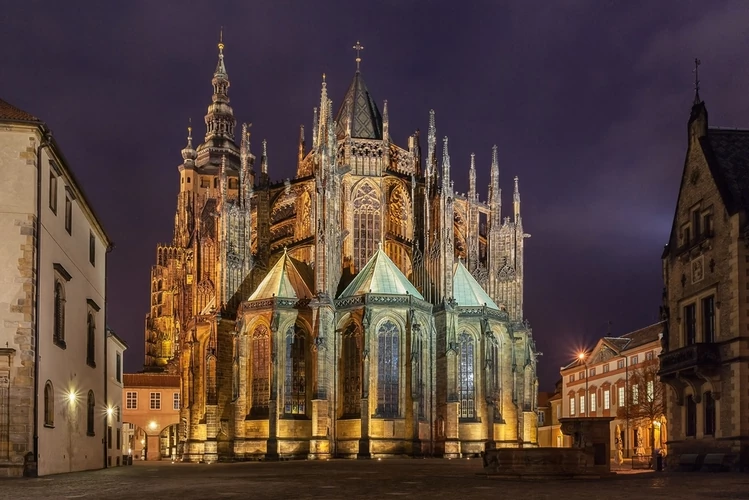 Katedra św. Wita, Wacława i Wojciecha
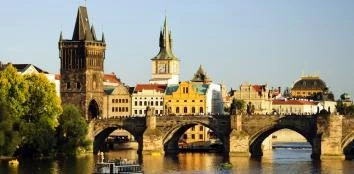 Most Karola - most na Wełtawie w Pradze
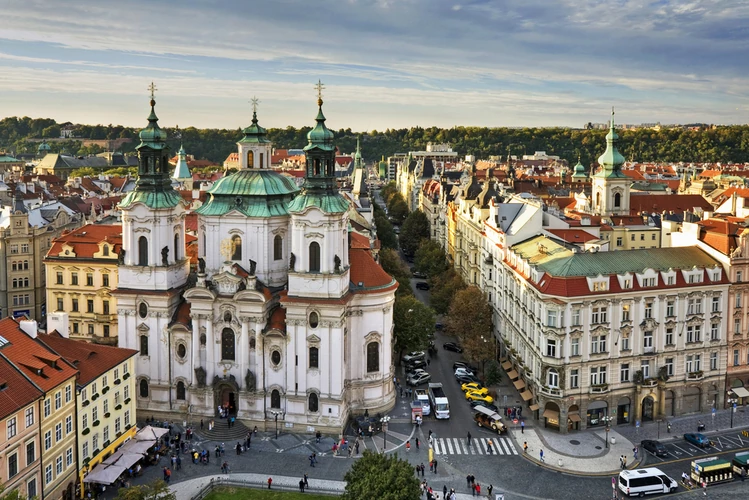 Kościół św. Mikołaja – barokowy kościół stojący przy rynku Starego Miasta w Pradze
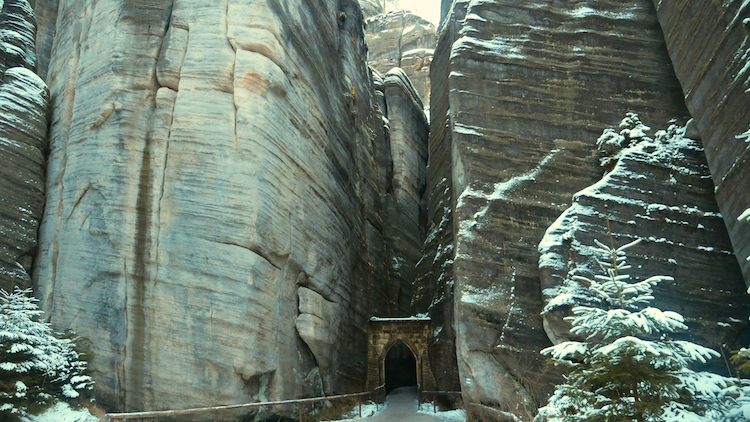 Adršpašskoteplické skály (Skalne Miasto)
Czechy słyną z:
Krecik
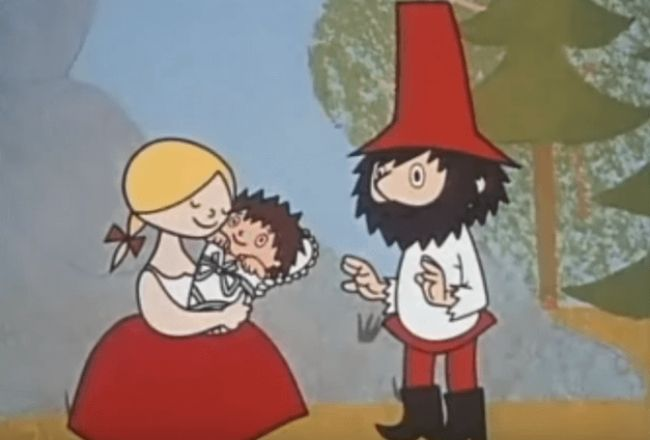 Rozbójnik Rumcajs
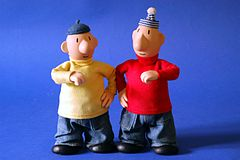 Sąsiedzi
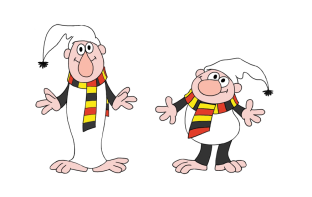 Żwirek i Muchomorek
Słownik śmiesznych czeskich słów z polskim tłumaczeniem
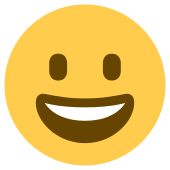 KONIEC